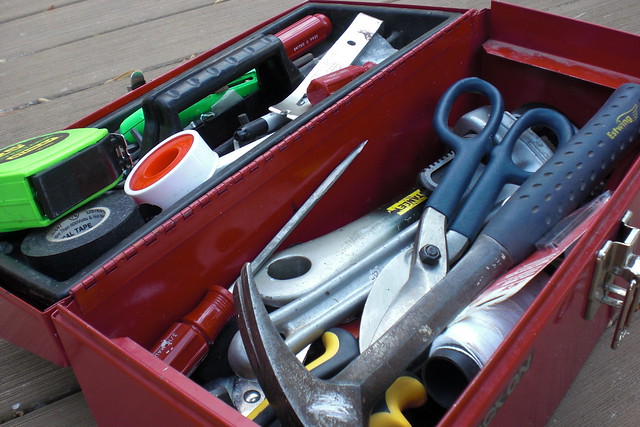 High Impact Techniques for Product Owners
Presented by 
Emily Midgley, CBAP, CPOA
This Photo by Unknown Author is licensed under CC BY-SA-NC
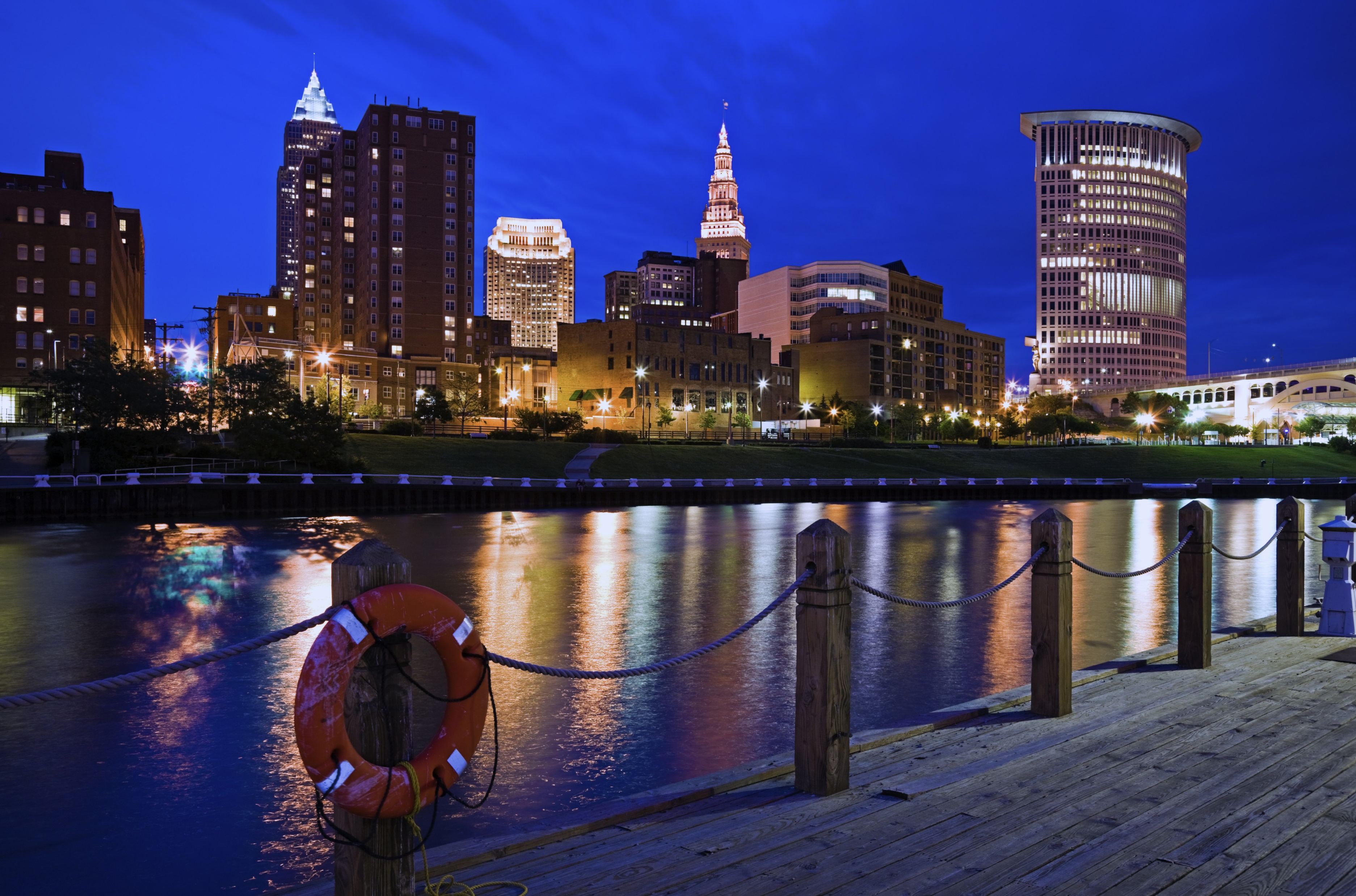 About Emily
2005: First work as a Business Analyst
2012: Expanded Horizons
First “Agile” project, CBAP certified
2014: Moved to Enterprise Delivery Practices COE
BA Practice Lead, Agile Coach
Cleveland Chapter of IIBA:
2017 VP of Education & Certification
2019 President
Continually promote small batches of work, fast feedback loops, customer value
@EmFromCleveland on Twitter
© 2021 Progressive
[Speaker Notes: Progressive has 37,000 people, surpassed $30B in revenue in 2018.

Started as a developer & was quickly frustrated by lack of clarity on what we were being asked to do & why.

I’ve worked at Progressive for my whole career, but in 2012 I started looking externally.  Since 2014 it’s been my JOB to look externally and bring in the best stuff.]
Agenda
[Speaker Notes: With 10 techniques in less than an hour, we’re not going in depth with any of them.
Giving you resources for more info with each.
What, when, why, watch out, and resources.]
Scrum Team Roles
BAs may be here, as a Development Team member who is skilled in business analysis.
“The Product Owner is responsible for managing the Product Backlog…. The Product Owner may do the above work, or have the Development Team do it. However, the Product Owner remains accountable.”
   - Scrum Guide
ScrumGuides.org by Jeff Sutherland and Ken Schwaber is licensed under CC BY-SA
© 2021 Progressive
[Speaker Notes: Scrum guide says there are 3 roles. 
“The job title Business Analyst is going away.”  – Bob Prentiss]
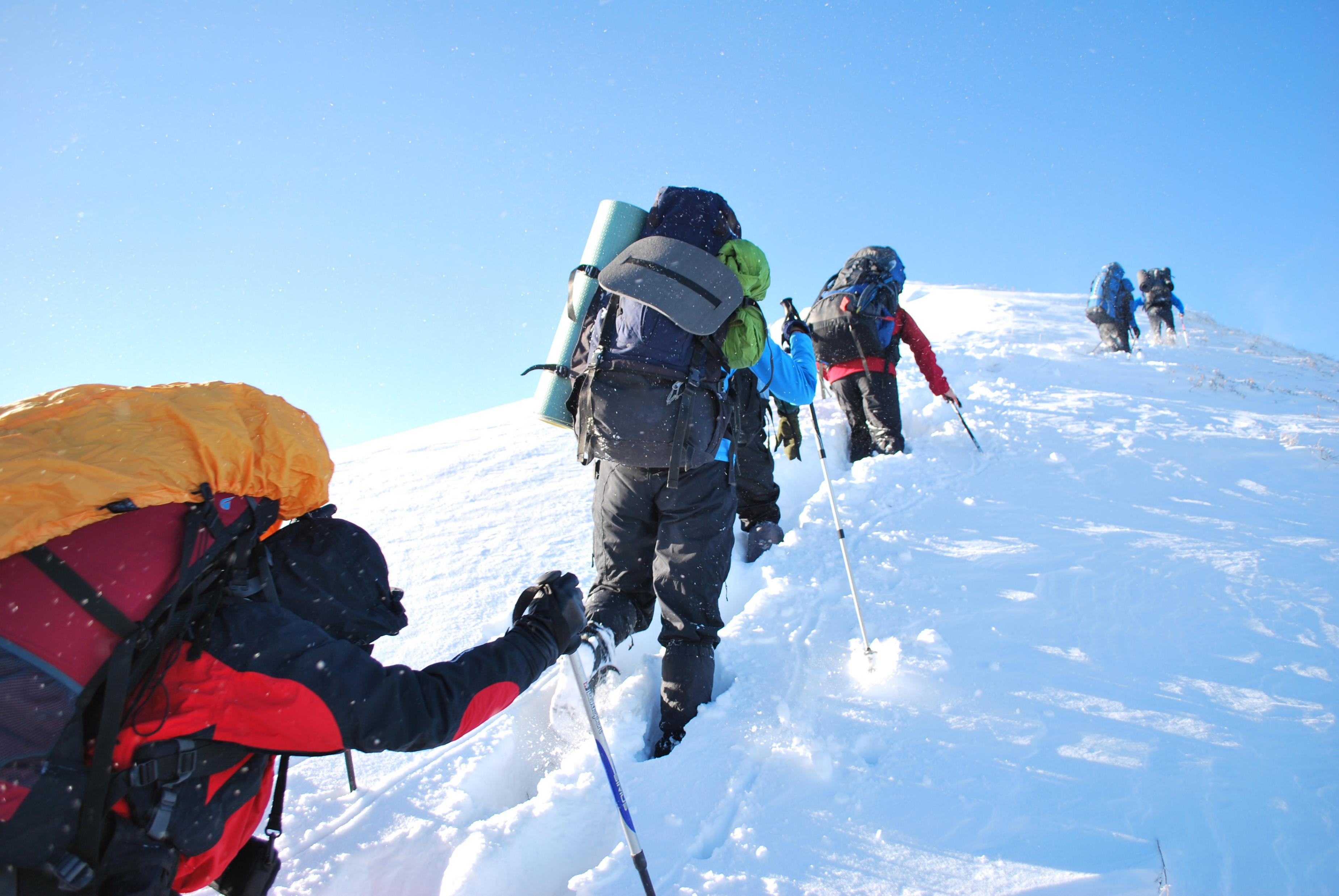 Strategy
Impact Mapping
Product Roadmap
[Speaker Notes: MANY MORE, in fact some more common ones are in the SPLITTING section.]
Impact Mapping
International Institute of Business Analysis. (2017). Agile Extension to the BABOK ® Guide (2nd ed.) Toronto, ON, CAN: International Institute of Business Analysis
[Speaker Notes: Delivering business goals, not just being a feature factory]
Impact Map
Choose one metric that matters – the problem being solved, not the solution
Person whose behavior you want to change
Frame the behavior of the actors in terms of the business goal
Possible choices that will change behavior
[Speaker Notes: Face to face brainstorming, use sticky notes
OMTM (One Metric That Matters) should be SMART (Specific Measurable Action-oriented, Realistic, Timely)
Actor – stakeholder.  Making something easier or harder for someone. 
Impacts – answers questions (how do we want their behavior to change?  How can actors help us achieve our goal?  What could actors do to prevent us from achieving our goal?)
   Means many possible options, can prevent from solutioning too early.
  Can help compare, contrast & prioritize deliverables and mitigate risks.
  Try for “MOST LIKELY” first]
Impact Map example
[Speaker Notes: Revisit often!  Implementing one deliverable may change the landscape & impact the others]
Learn More about Impact Mapping
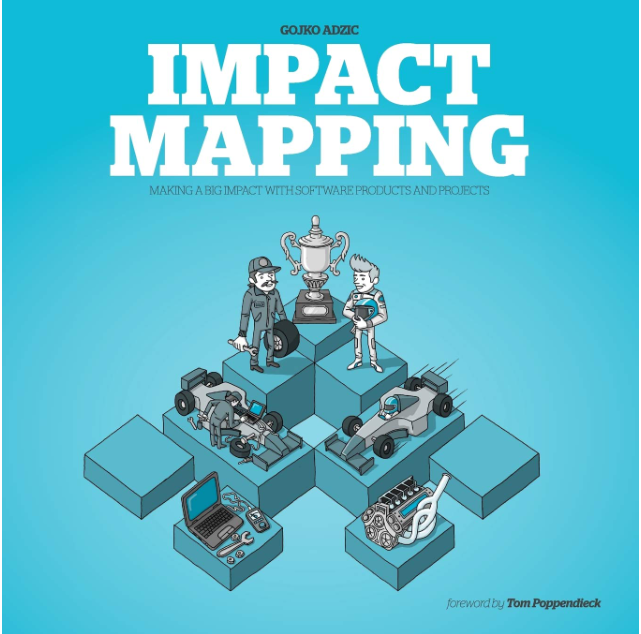 Impact Mapping: Making a Big Impact with Software Products and Projects, by Gojko Adzic
More info at impactmapping.org
Product Roadmap
International Institute of Business Analysis. (2017). Agile Extension to the BABOK ® Guide (2nd ed.) Toronto, ON, CAN: International Institute of Business Analysis
[Speaker Notes: Looking at a Product Roadmap should tell us where the product is going.  Roadmaps are powerful tools to clearly communicate with stakeholders, and can align terminology and expectations.]
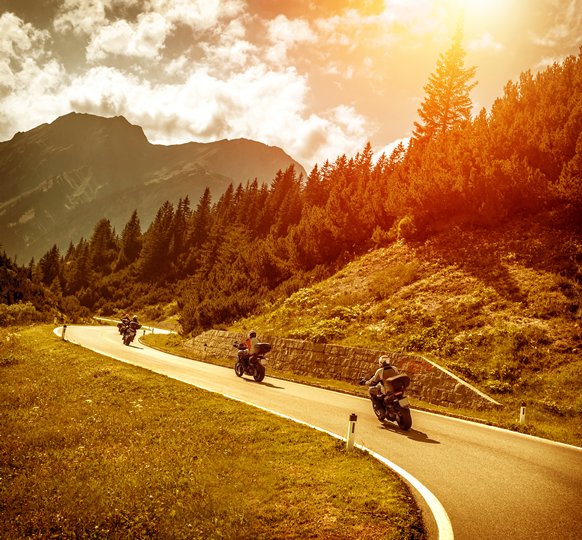 Product Roadmap
Sequence of capabilities that flow from the company vision, and reflect the product vision.
Time frame can be broken into quarters, or described as near-term, mid-term, long-term, and released. 
Who has input can include product managers, key stakeholders, and technical stakeholders to weigh in on feasibility.
Aspirational, not a commitment like you would see in a Release Plan.  
Include disclaimers like "Updated <MM/YY>, subject to change without notice."  
Other elements can include target metrics, target customers, confidence level, scalability expectations, and others deemed relevant by the product manager.
Product Roadmap Examples
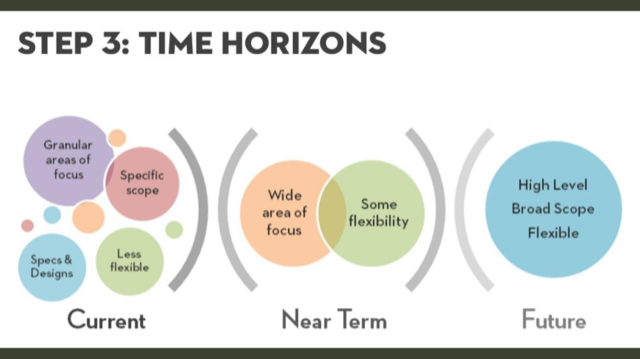 Characteristics in various time horizons
From Roadmunk’s site
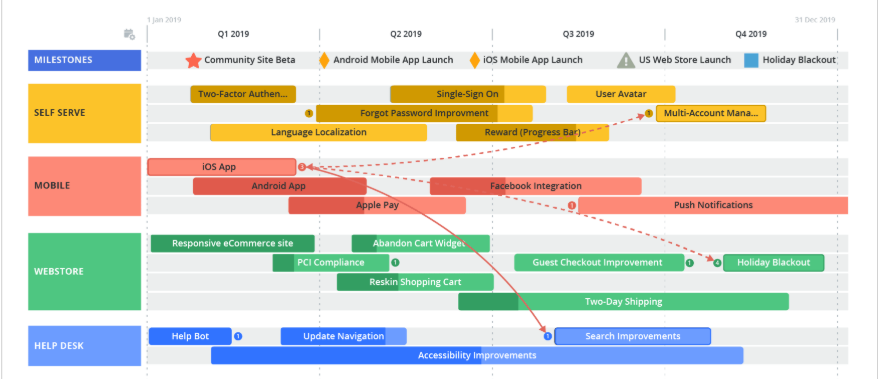 Learn More about Product Roadmaps
Product Roadmaps Relaunched: How to Set Direction while Embracing Uncertainty, by C. Todd Lombardo
C. Todd Lombardo’s talk
https://www.mindtheproduct.com/roadmaps-are-dead-long-live-roadmaps-by-c-todd-lombardo/
Melissa Perri’s blog Effective Product Roadmaps
https://melissaperri.com/blog/2017/02/15/product-roadmaps
Roman Pichler’s article
https://www.romanpichler.com/blog/product-roadmap-product-backlog/
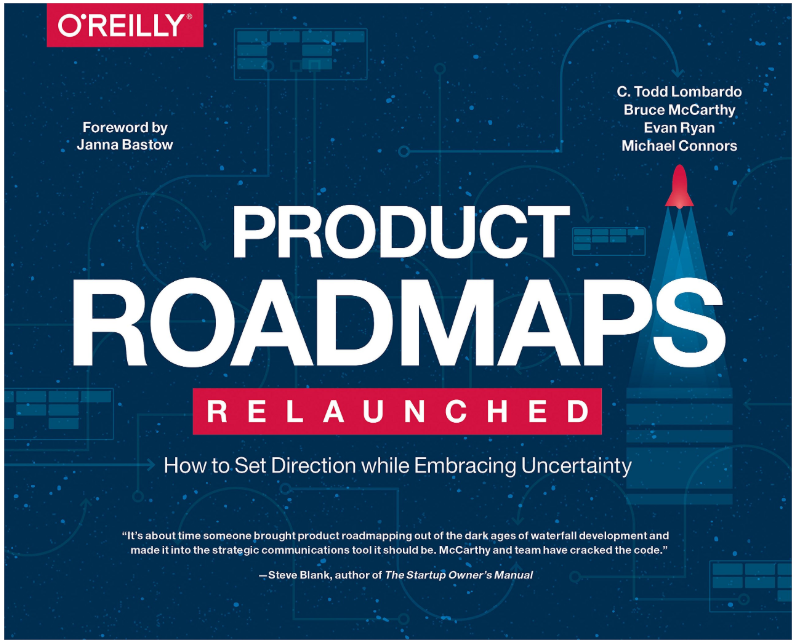 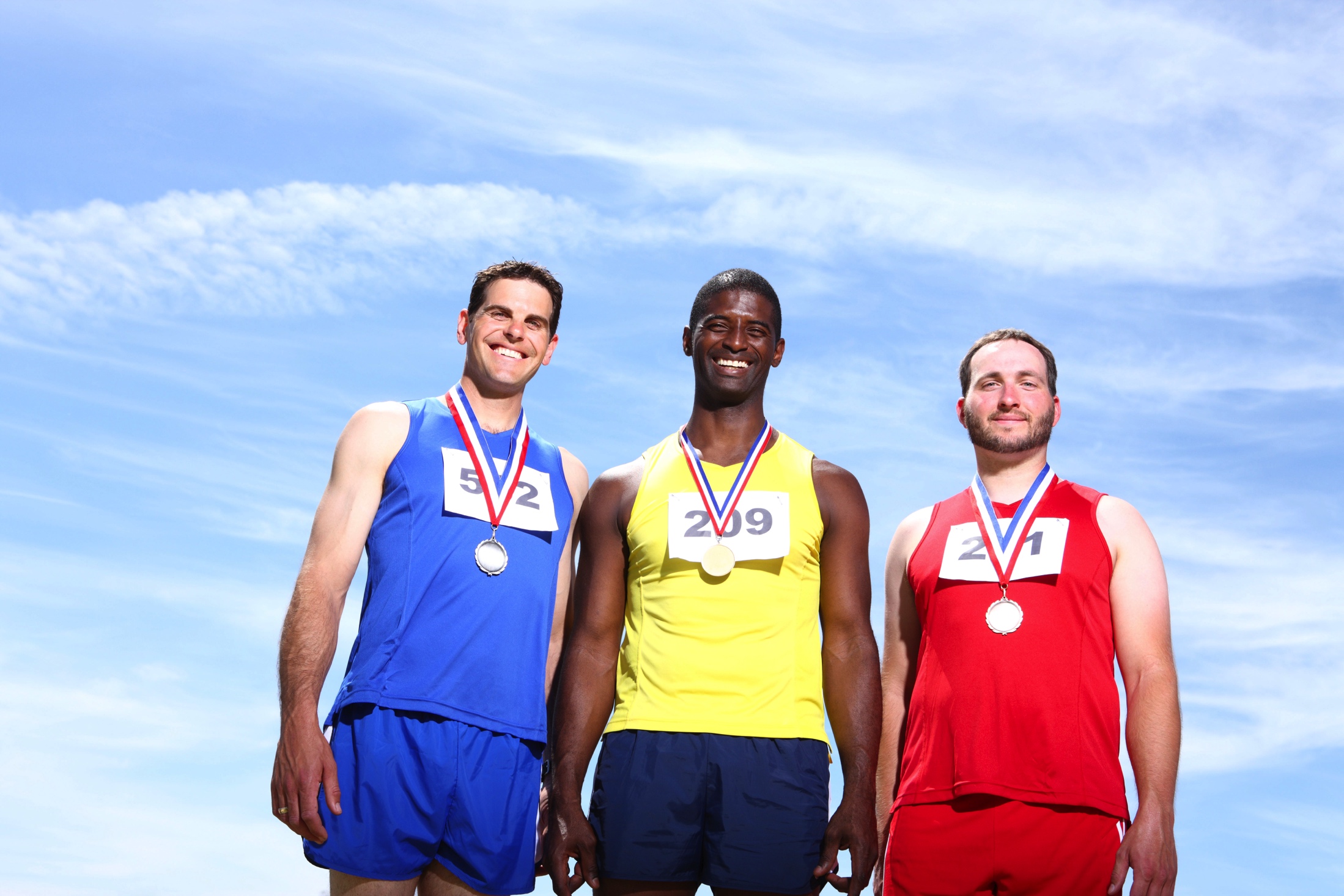 Prioritization
Value Stream Mapping
Collaborative Games
Value Stream Mapping
for process improvement
International Institute of Business Analysis. (2017). Agile Extension to the BABOK ® Guide (2nd ed.) Toronto, ON, CAN: International Institute of Business Analysis
[Speaker Notes: Value Stream Mapping is a concept from Lean Manufacturing]
Value Stream Mapping tips
Can create two – current state, future state
Tread lightly – discussing “waste” can bring defensiveness
Start with sticky notes & paper
Understand that it won’t be done immediately
Identify cycle time and wait time
Theory of Constraints: the biggest bottleneck is the place to start
Start where you are to see where to improve
Don’t be afraid to show current process & wait times
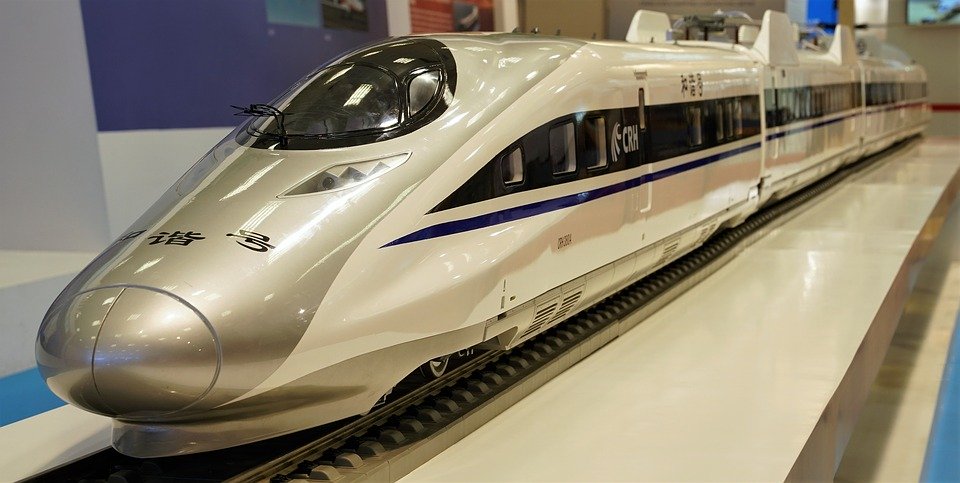 [Speaker Notes: Likely a lot of stakeholders – may need multiple sessions
Tread lightly - Questioning today’s world and identifying “waste” can bring defensiveness, fear, uncertainty
Start with paper, then transfer to electronic format
  Don’t add waste by Over-processing in Visio]
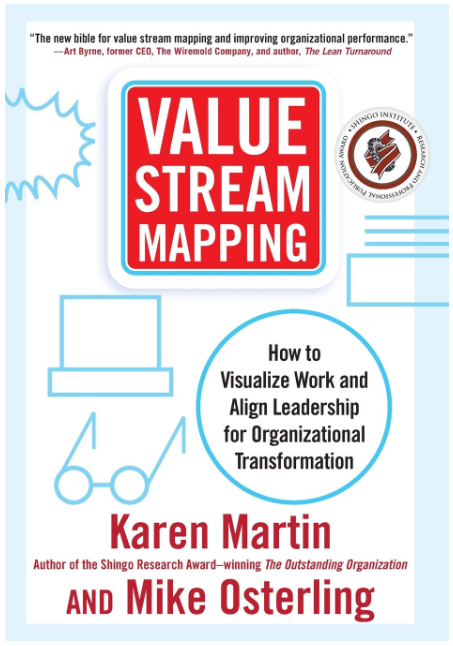 Learn More about Process Improvement
Value Stream Mapping: How to Visualize Work and Align Leadership for Organizational Transformation by Karen Martin and Mike Osterling
The Goal: A Process of Ongoing Improvement by Eliyahu Goldratt
For more on the Theory of Constraints
Making Work Visible: Exposing Time Theft to Optimize Work & Flow by Dominica DeGrandis
Collaborative 
Games
International Institute of Business Analysis. (2015). A Guide to the Business Analysis Body of Knowledge ® (3rd ed.) Toronto, ON, CAN: International Institute of Business Analysis
[Speaker Notes: Collaborative Games themselves are a technique in BABOK V3.  That centers on elicitation.  But there’s a specific game called “35” that helps with prioritization]
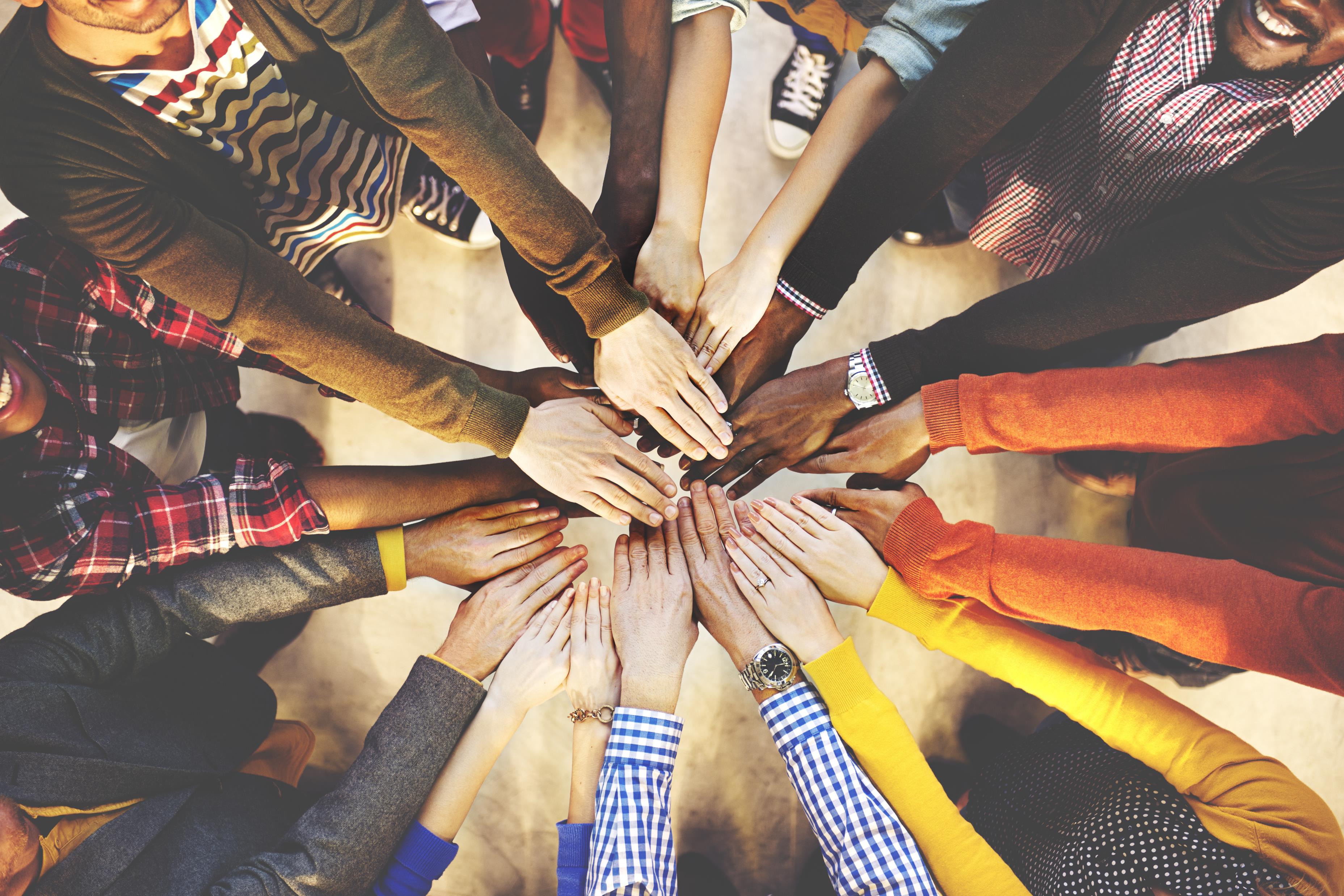 Game: 35 for Collaborative Prioritization
Give each person in the room a user story on an index card.  Make sure people understand their user stories.
Pair up, each person describes their user story, the pair decides how to rank them in priority on a scale of 1 to 5.  Write the number on the back of the card.  Timebox to 1 minute.
Trade stories.
Find a new pair.
Do that 7 times total.  (Highest possible priority score is 35, hence the name.)
Add the scores on the back of each story, rank all user stories on the wall (put 30s up high, 25s a little lower, etc.)
People buy in because they have a chance to discuss & contribute, and no single voice overrules the others.  Use this for dozens of people & user stories.
Learn More
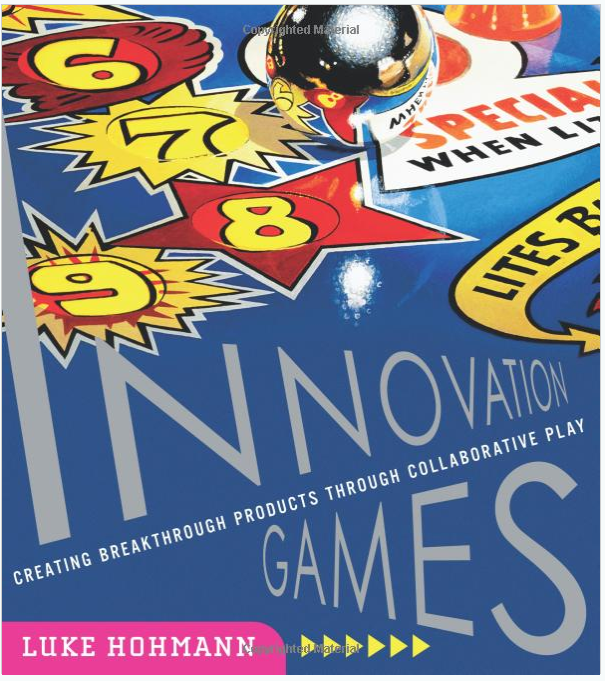 Innovation Games: Creating Breakthrough Products Through Collaborative Play by Luke Hohmann
Innovationgames.com
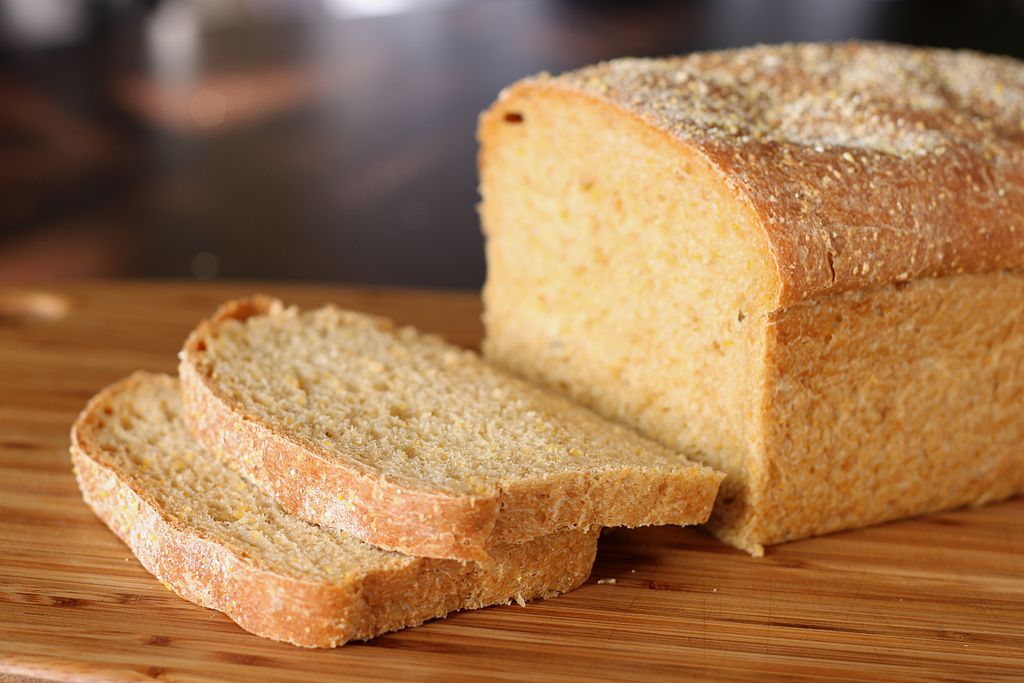 Splitting
User Story Mapping
Minimum Viable Product
Vertical Slicing
[Speaker Notes: These also help with PRIORITIZATION]
(User) Story Mapping
International Institute of Business Analysis. (2017). Agile Extension to the BABOK ® Guide (2nd ed.) Toronto, ON, CAN: International Institute of Business Analysis
[Speaker Notes: IIBA calls this “Story Mapping”.  Others call it “User Story Mapping” and I prefer that so we keep focus on the user and WHY we’re even thinking about this work.
Also helps organize & prioritize the work
In this section because it helps break down the work into deliverable, useful pieces
Other benefits I’ve seen personally:  can output to a workflow tool like TFS or Jira.]
User Story Mapping Overview
What is it?
User Story Mapping is an approach to organizing and prioritizing user stories. A user story map arranges user stories into a useful model to help understand user needs, identify holes and omissions, and effectively plan holistic releases that deliver value to users and business with each release.
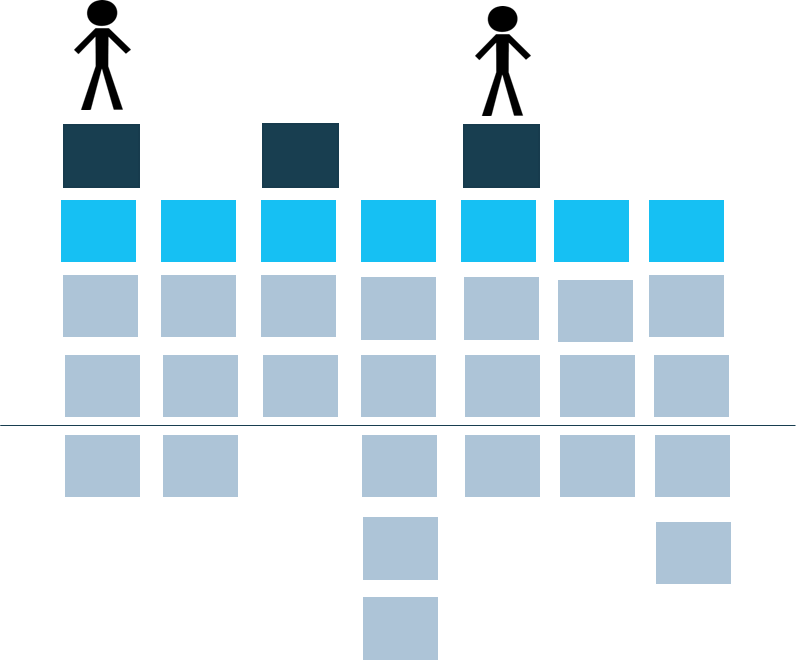 1. Frame the Problem
Who is it for, and why are we building it?
2. Map the Big Picture
Map out the whole story at a high-level to create the backbone. Focus on breadth, not depth.
3. Explore
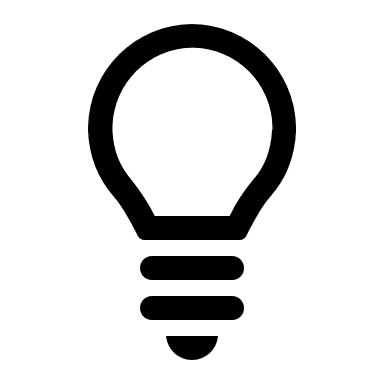 Use Verb Noun
“Manage Email”
Fill out the body of the map by breaking down larger tasks into subtasks and details.
4. Slice Out Viable Releases
Slice the map into holistic product releases.
5. Slice Out a Delivery Strategy
Patton, Jeff. User Story Mapping O’Reilly Media, 2014. Print.
Slice the first release of your map into three or more delivery phases.  This delivery strategy will help you release the best product possible in the time constraints you have.
[Speaker Notes: Jeff Patton popularized the method of user story mapping in his book “User Story Mapping”
Patton recommends this five step process]
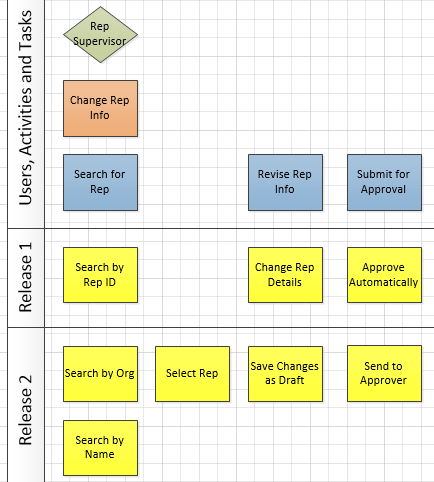 User Story Mapping Example

Supervisor Changes Rep info
User Story Mapping - Sticky Notes
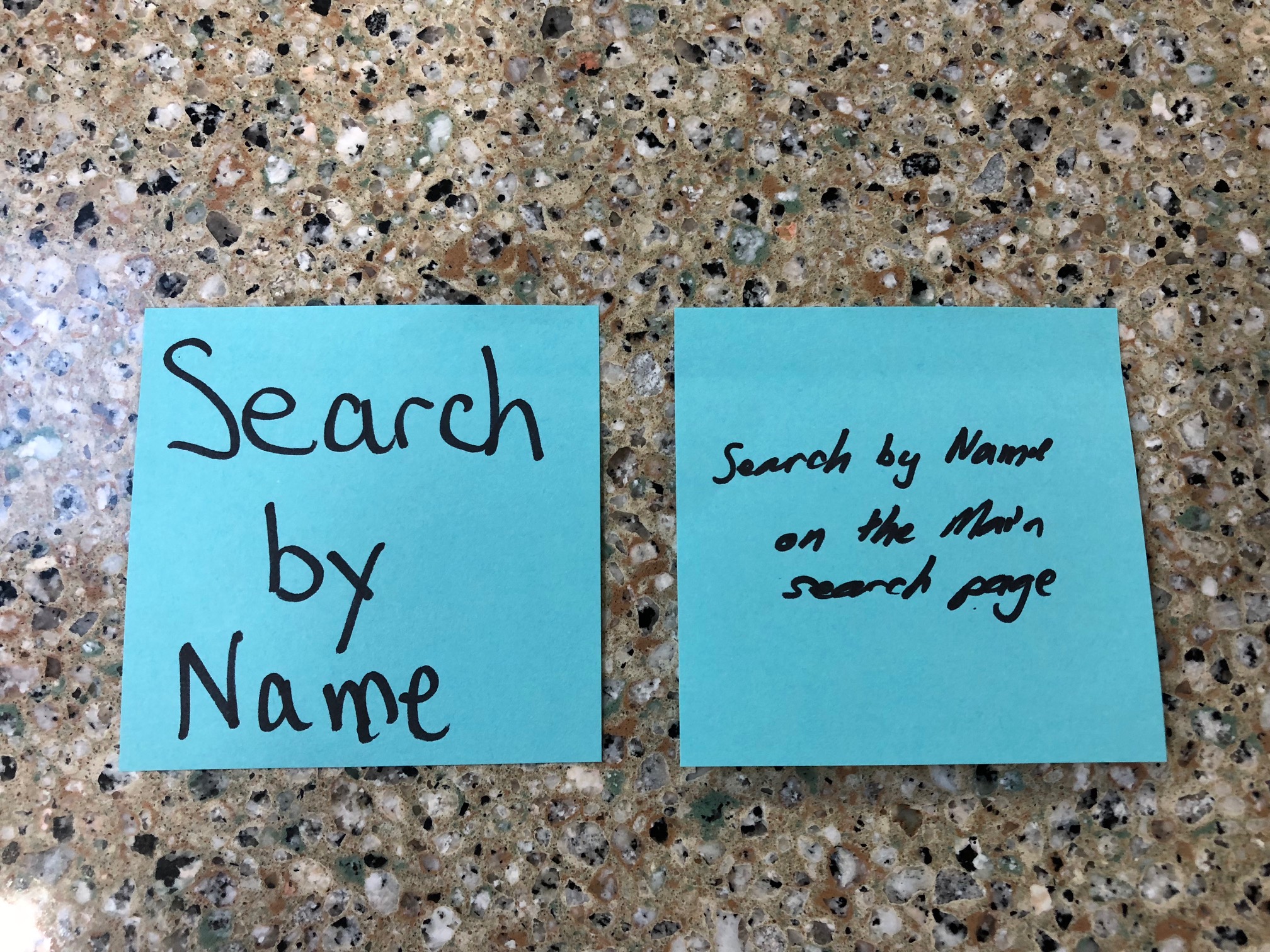 Verb Noun
2-4 Words
BIG LETTERS
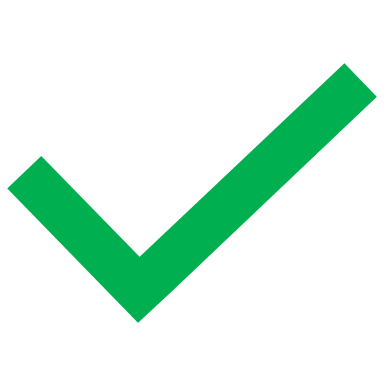 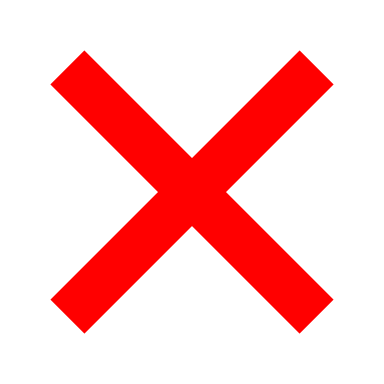 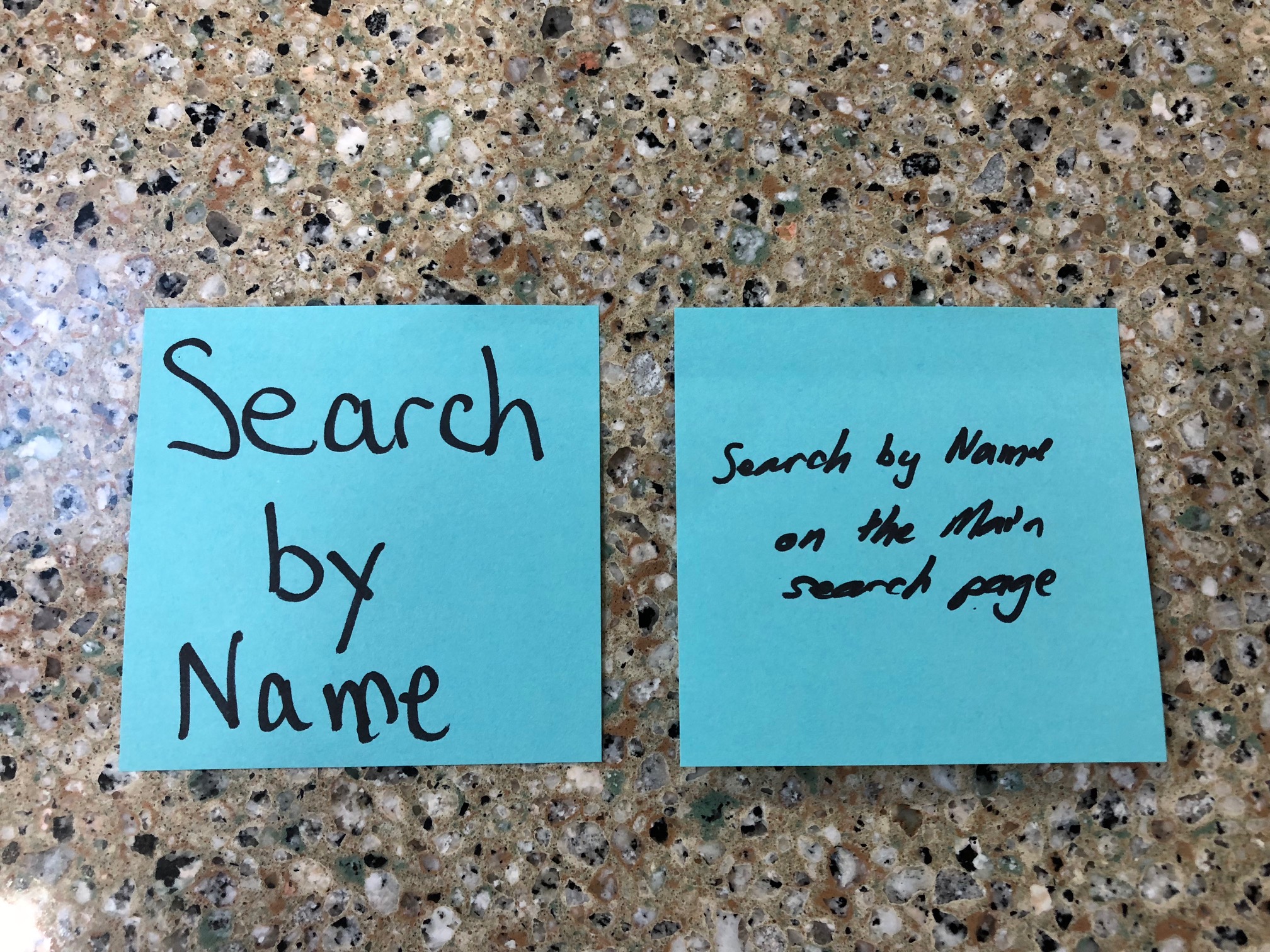 25
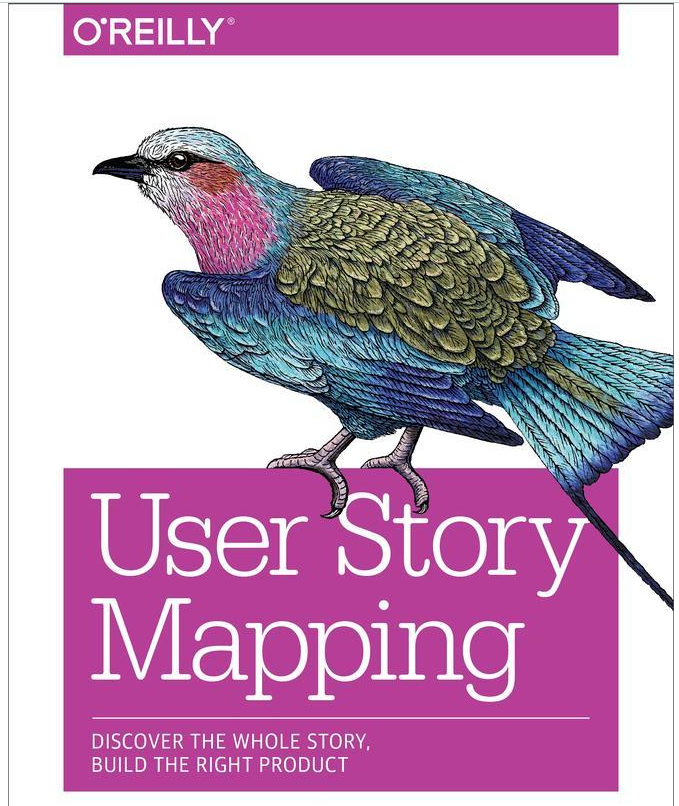 Learn More
User Story Mapping: Discover the Whole Story, Build the Right Product by Jeff Patton
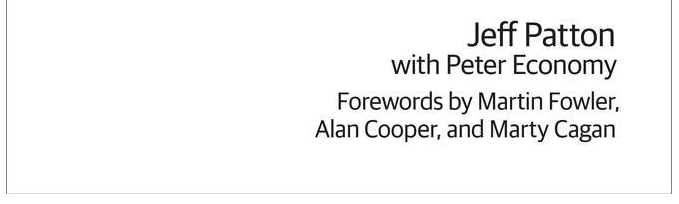 Minimum Viable Product
International Institute of Business Analysis. (2017). Agile Extension to the BABOK ® Guide (2nd ed.) Toronto, ON, CAN: International Institute of Business Analysis
[Speaker Notes: Just enough
Deploy business value sooner
Gather validated learning]
MVP – Mindsets to Watch
Lack of trust – Don’t believe that the team will come back to the next increment
Dictating a solution – uninterested in pitches for a smaller product test
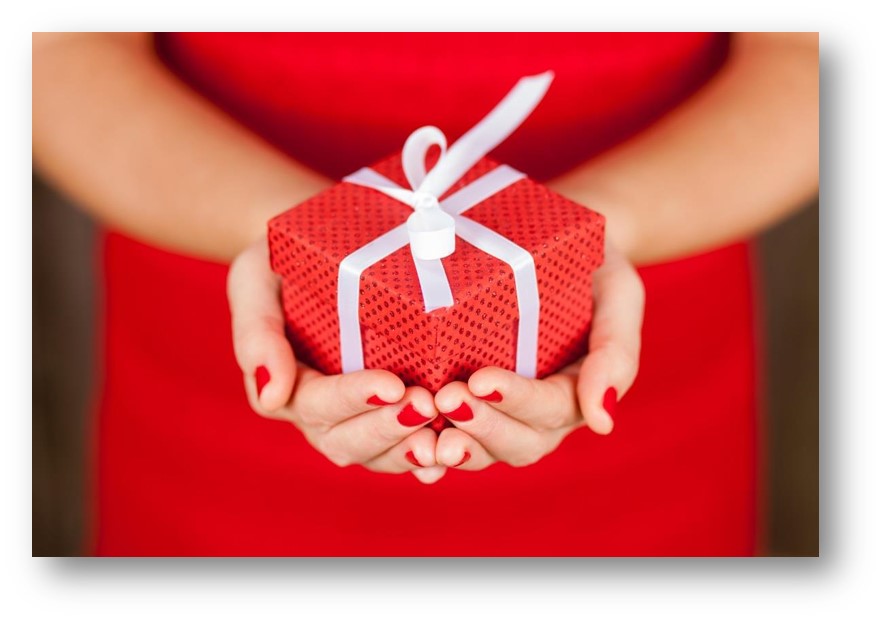 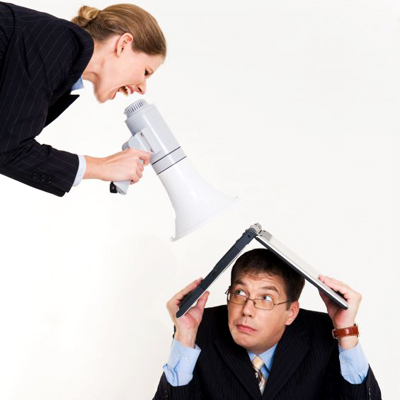 MVP – Misconceptions
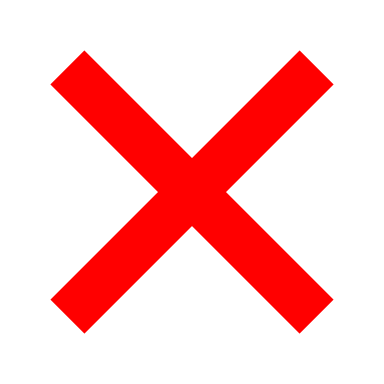 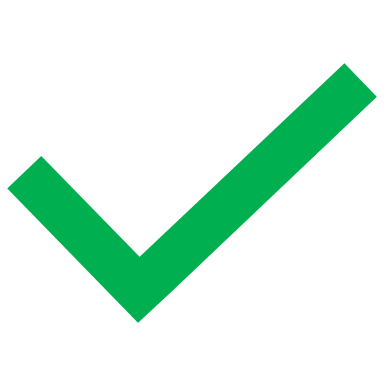 Incrementally Releasing 
100% of Planned Scope
Relaxing the Standards
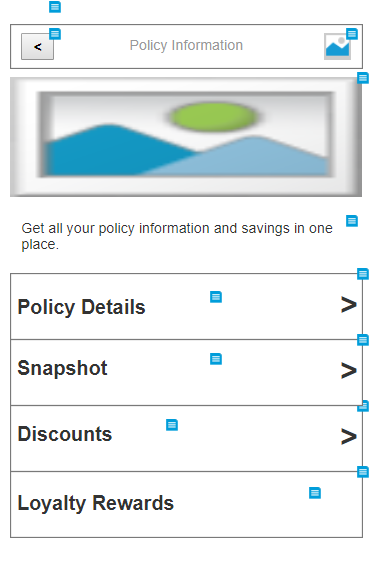 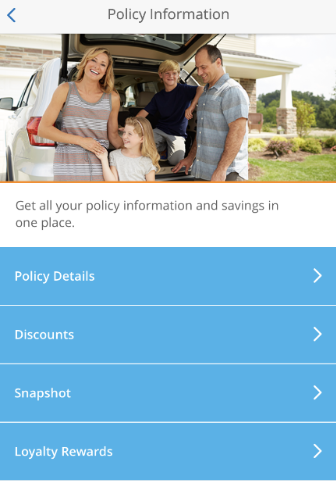 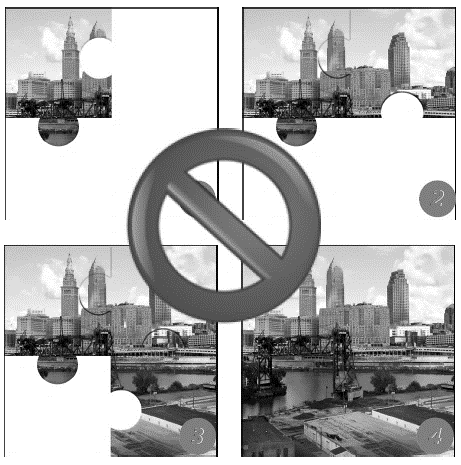 [Speaker Notes: Producing MVPs is not releasing things that aren’t up to your company’s standards.  And don’t release something that’s halfway done, for example assuming someone will pay off technical debt later.
Minimum doesn’t mean the absolute least you can do.  Minimum means just enough, while still acceptable.

MVPs are also not delivering 100% of planned scope, spread over multiple releases or phases.  Incremental delivery is still good because you’re getting value sooner.
In this case, the team isn’t adjusting what they’re doing based on validated learning, and this also isn’t MVP.]
Minimum Viable ProductMVP Cycle
[Speaker Notes: Teams use an MVP approach when they: Build in small batches, gather feedback about how the product or feature is received, and then use that data to inform continued refinement.]
Classic MVP example
Measure: How often do people land on this page?
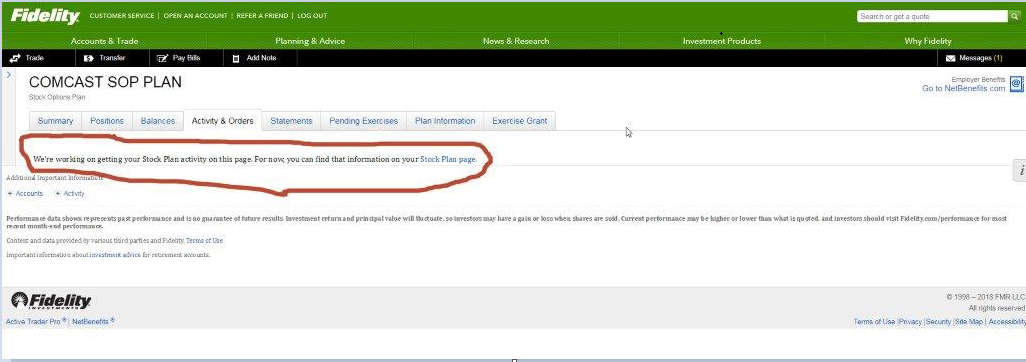 [Speaker Notes: Classic example of an MVP]
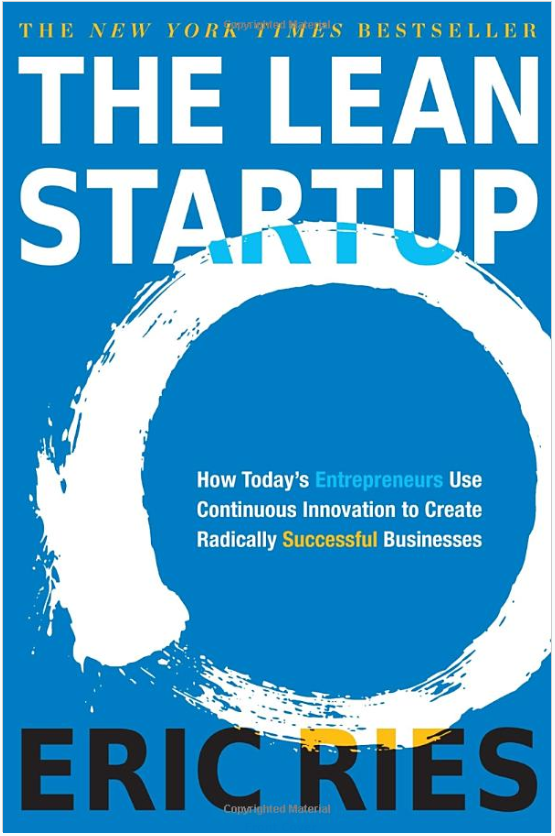 Learn More about MVP
The Lean Startup: How Today’s Entrepreneurs Use Continuous Innovation to Create Radically Successful Businesses by Eric Ries
The Lean Product Playbook: How to Innovate with Minimum Viable Products and Rapid Customer Feedback, by Dan Olsen
Story Decomposition
International Institute of Business Analysis. (2017). Agile Extension to the BABOK ® Guide (2nd ed.) Toronto, ON, CAN: International Institute of Business Analysis
[Speaker Notes: Examples of instructions to the team: build database, build servers, build APIs, Design, build, test
This can be the hardest habit to break, so let’s talk about Vertical Slicing]
Story Decomposition with Vertical Slicing
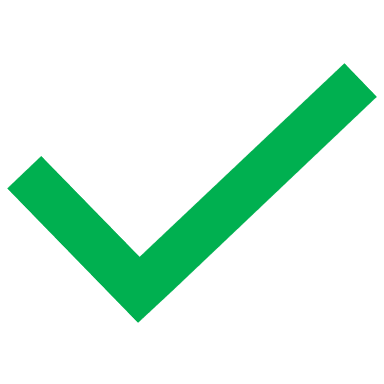 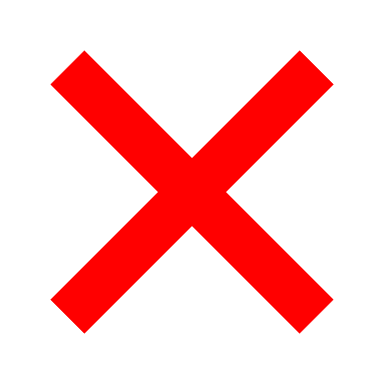 “Vertical” refers to the technology stack
A vertical slice doesn’t have to change each technology in the stack
One person doesn’t have to  implement a vertical slice on their own
Horizontal Slices
Vertical Slices
MVP   V2    V3   V4  Exclude
{
{
{
{
Learn
Learn
Learn
Learn
Big Bang Release
[Speaker Notes: Small, thin piece of functionality that goes up & down the technology stack.   
Objective is NOT to hit every layer.
Objective is to provide value to a customer.  Often that means that changes are needed in multiple layers.]
Story Decomposition with Vertical Slicing
Vertical Slicing Methods
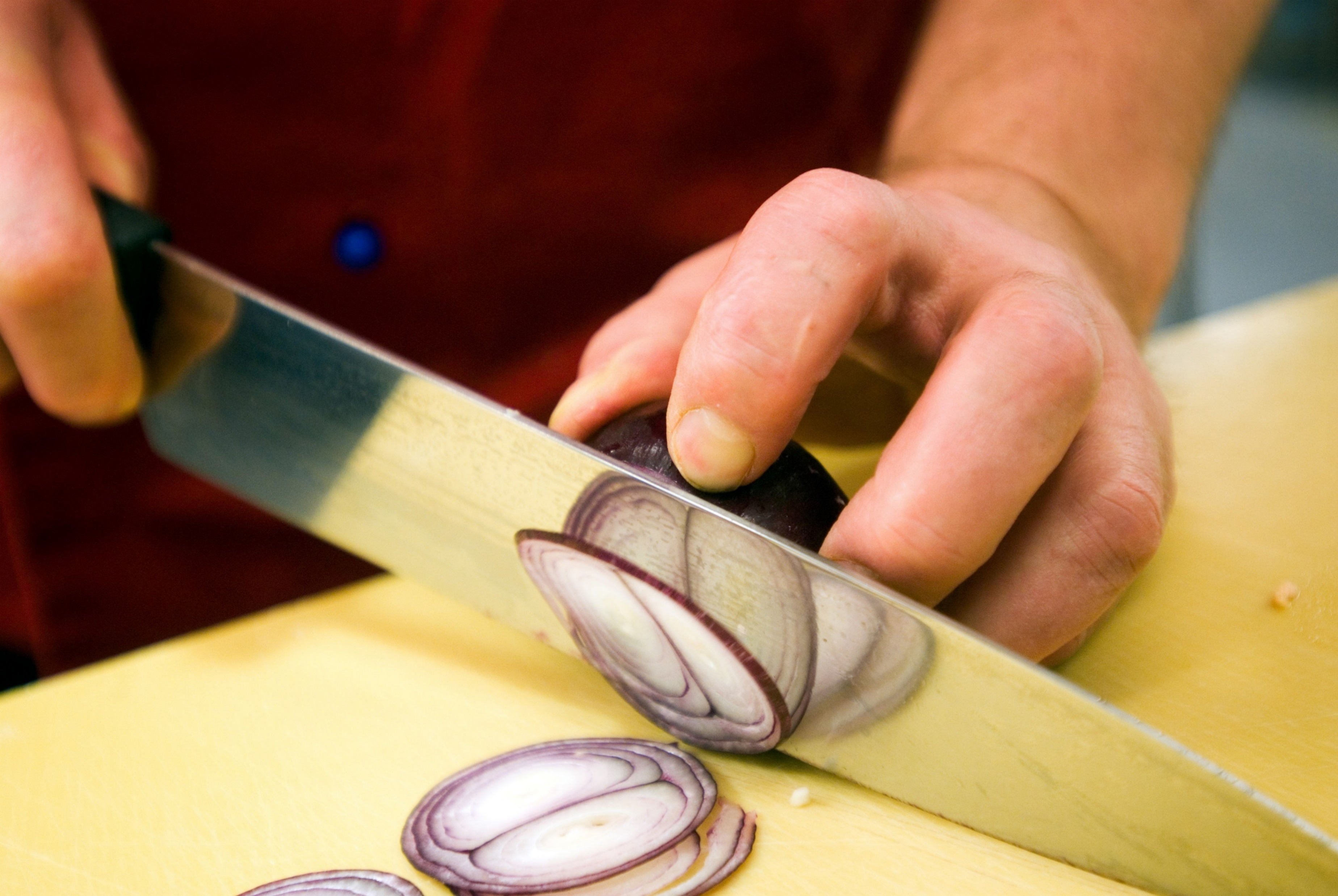 SLICER
Spike
Line
Interface
CRUD
End User
Rules
[Speaker Notes: These examples overlap.  Meant to get the team thinking.]
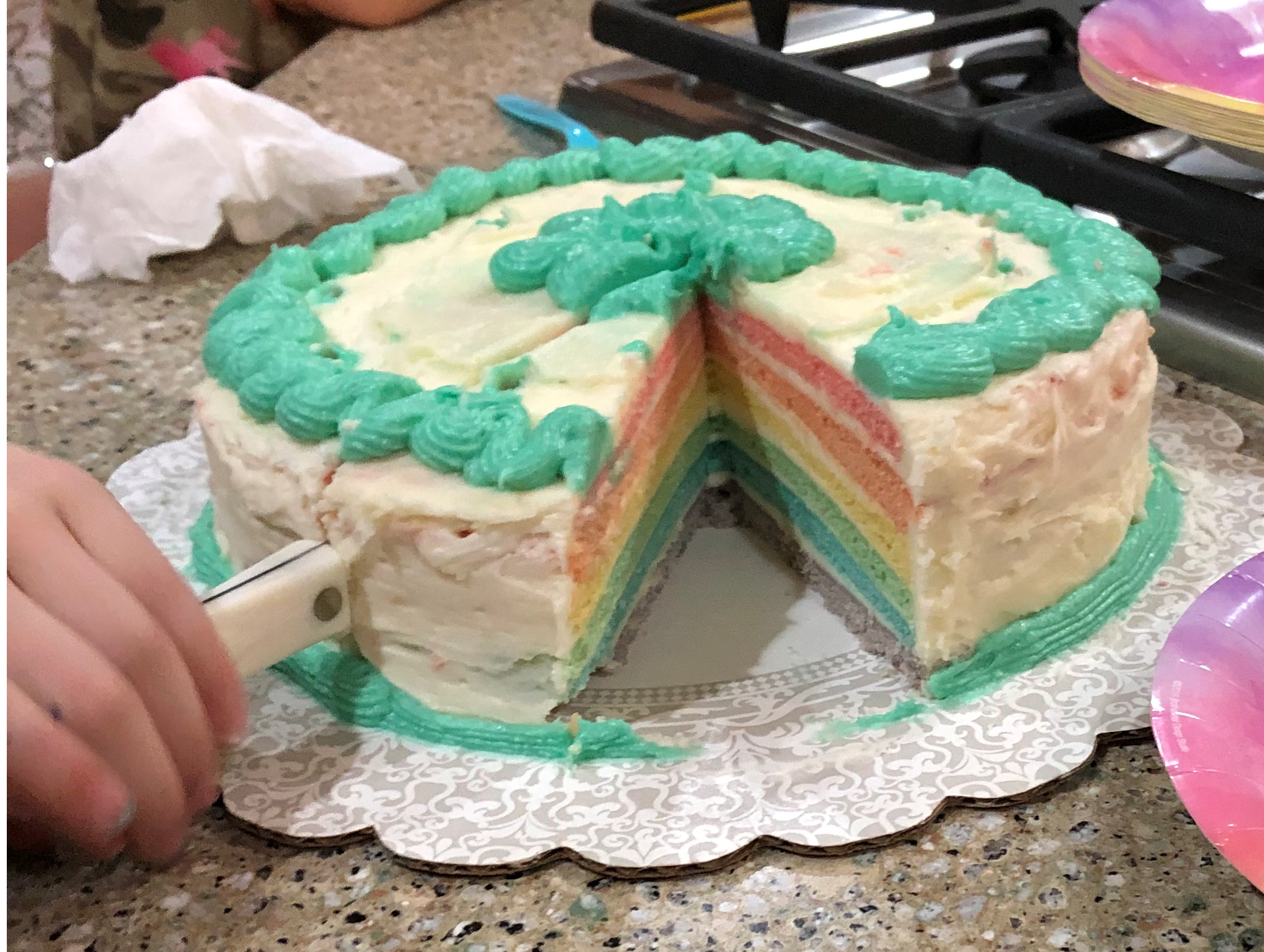 Learn More about Story Splitting
Mike Cohn’s Video Training for how to Split User Stories
https://www.mountaingoatsoftware.com/blog/video-training-how-to-split-user-stories
Several other resources on Mountain Goat Software
“Split” in Agile Alliance glossary, and several articles for further reading
https://www.agilealliance.org/glossary/split/
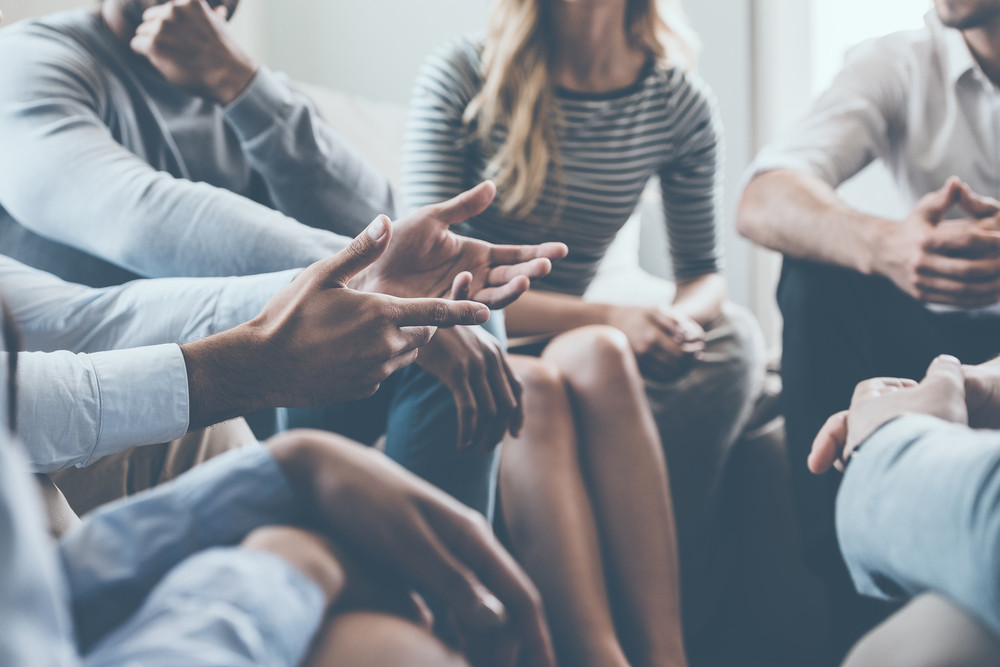 Refinement
Behavior Driven Development
User Stories
Job Stories
Behavior-Driven Development
International Institute of Business Analysis. (2017). Agile Extension to the BABOK ® Guide (2nd ed.) Toronto, ON, CAN: International Institute of Business Analysis
More Benefits to Collaborating with BDD
[Speaker Notes: This is what I’ve seen, working with teams who have actually automated Gherkin statements as acceptance tests.]
What is Gherkin?
A business readable, domain specific language created specifically for behavior descriptions.
Understood by a tool called Cucumber.
Given <an initial context>
  When <something happens>
  Then <observable outcome(s)>
Learn More about BDD
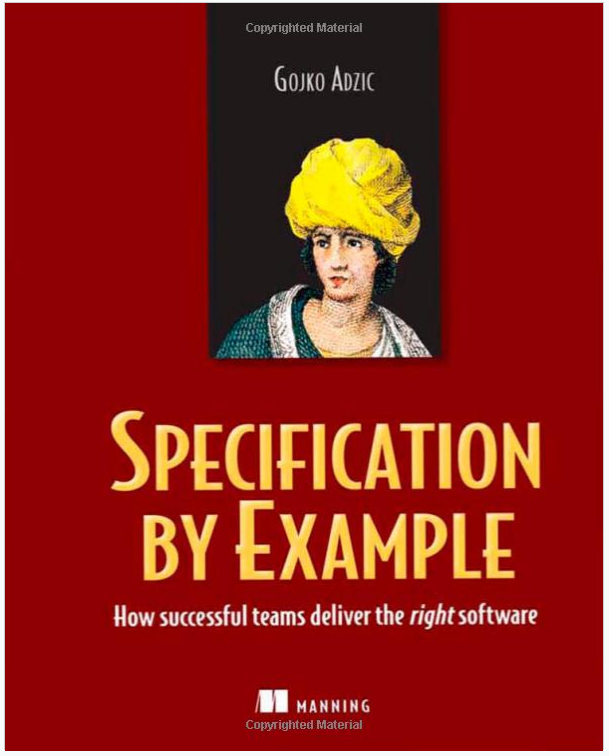 Specification by Example: How successful teams deliver the right software, by Gojko Adzic
Fifty Quick Ideas to Improve Your Tests, by Gojko Adzic
BDD in Action: Behavior-Driven Development for the whole software lifecycle, by John Ferguson Smart
Written for software developers
User Stories
International Institute of Business Analysis. (2017). Agile Extension to the BABOK ® Guide (2nd ed.) Toronto, ON, CAN: International Institute of Business Analysis
[Speaker Notes: A well-written user story that’s about business need will help the team come up with different potential solutions.
Start with why, that will lead you to who and what.
No really, who is the customer?  BE SPECIFIC.  Not just a mobile user, but one with a limited data plan – that’s how we know what they care about.]
User Stories should describe Actual Users
Ask “Why”
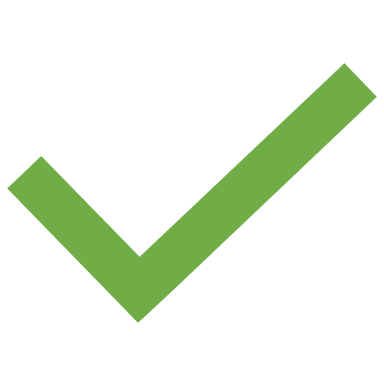 As a Claims Supervisor
I want to access payment permissions
So that I know which reps on my team are authorized to make make Digital Payments
As a Technical Architect
I want a new database table 
So that we store which UserIDs are permitted to make Digital Payments
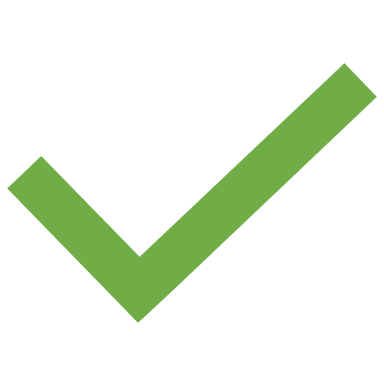 As a Product Owner
I want a payment permission indicator
So that we can allow some Claims Reps to make Digital Payments
As an injured claimant
I want a digital payment
So that I can pay my medical bills on time
[Speaker Notes: This shows how we often write user stories – from the perspective of the Tech Lead or the Product Owner.
As we keep asking “why”, we get closer to an actual user (Claims Supervisor) and then the beneficiary of the work (injured claimant).]
Learn More
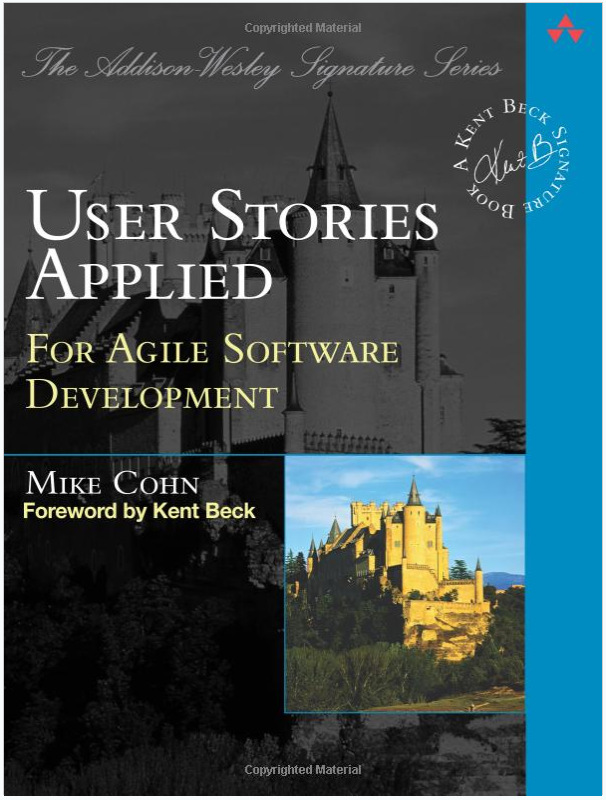 User Stories Applied: For Agile Software Development, by Mike Cohn
Fifty Quick Ideas to Improve Your User Stories, by Gojko Adzic
User Story Mapping: Discover the Whole Story, Build the Right Product by Jeff Patton
Job Stories
International Institute of Business Analysis. (2017). Agile Extension to the BABOK ® Guide (2nd ed.) Toronto, ON, CAN: International Institute of Business Analysis
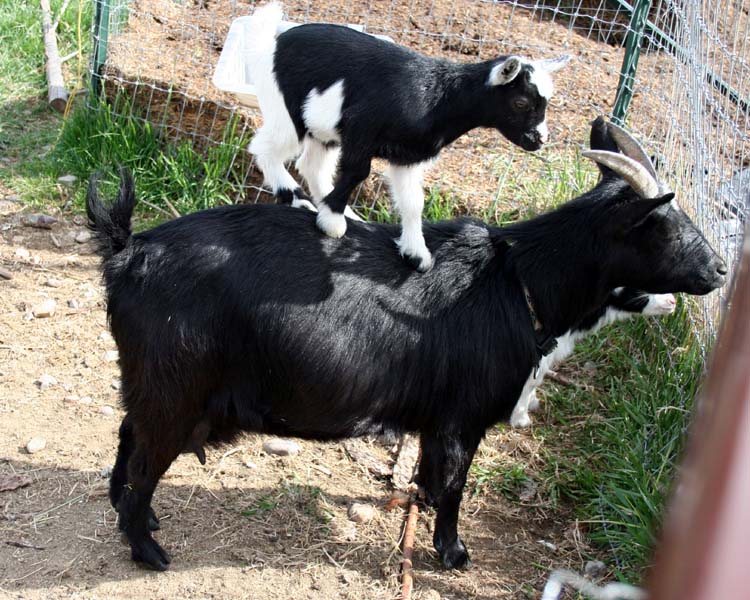 Jobs To Be Done theory
Customers are hiring your products to get their jobs done.
“The customer rarely buys what the company thinks it is selling them.”  - Peter Drucker
Describing features confuses the customer because they don’t know how the features help them.
Job Stories
Interview and observe
Formats:
When <situation> I want to <motivation> so I can <expected outcomes>
When <someone <situation>, actor(s) <motivation> so that <expected outcomes>
Examples:
When I want to withdraw money from my bank account, I want to know I have enough money to withdraw some now so I can go out to dinner with my friends.
When someone wishes to withdraw money from their bank account, the customer wants to know if funds are available, the teller wants to know if the person banks with us, so that the person requesting can receive the desired cash amount
International Institute of Business Analysis. (2017). Agile Extension to the BABOK ® Guide (2nd ed.) Toronto, ON, CAN: International Institute of Business Analysis
Learn More
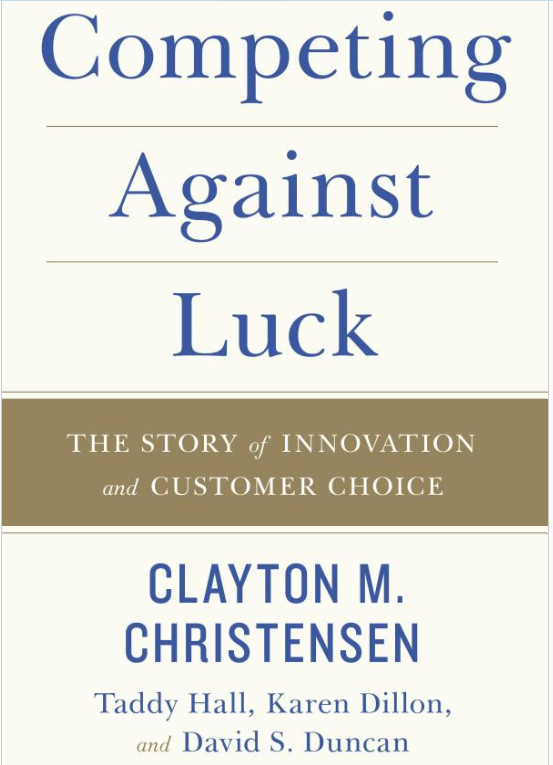 Competing Against Luck: The Story of Innovation and Customer Choice, by Clayton M. Christensen, Taddy Hall, Karen Dillon, and David S. Duncan
Blog from Mike Cohn
https://www.mountaingoatsoftware.com/blog/job-stories-offer-a-viable-alternative-to-user-stories
Mastering Business Analysis podcast, by Dave Saboe
Episode 120 with Alan Klement: https://masteringbusinessanalysis.com/mba120-jobs-done-theory/
Episode 184 with Brian Rhea: https://masteringbusinessanalysis.com/mba184-discover-what-customers-want-with-jtbd/
Some PO Techniques
MVP
Story Mapping
Story Decomposition
Backlog Refinement
Planning Workshop
Story Mapping
Product Roadmap
Visioning
Business Model Canvas
Retrospectives
Reviews
Personas
Value Modeling
General elicitation
Planning Workshop
Story Mapping
Acceptance Criteria
Impact Mapping
Metrics & KPIs
Story Elaboration
Job Stories
User Stories
Acceptance Criteria
Behavior Driven Development
General collaboration
© 2019 Progressive
[Speaker Notes: The “HOW”
Vast majority of these techniques are in the BABOK or Agile Extension]
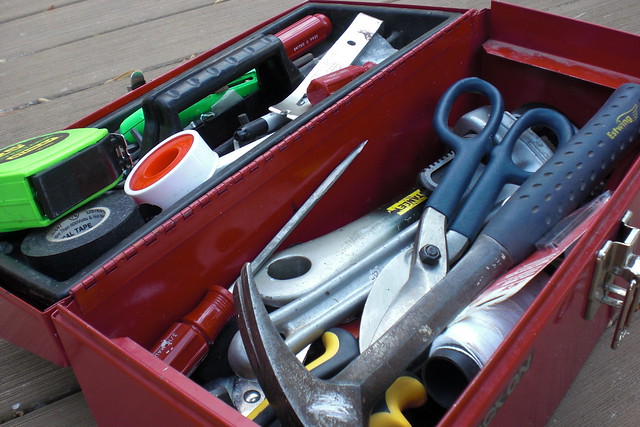 Keep Learning & Growing!